Περιεχόμενα
Εισαγωγή
Βιογραφικά Στοιχεία Κωνσταντίνου Χ. Γρόλλιου
Θεματικές Ενότητες 
Το παραμύθι 
Εννοιολογικά στοιχεία
Αφηγηματικά στοιχεία
Παιδαγωγική σημασία
Τα είδη του παραμυθιού
Το περιοδικό «Διάπλασις των Παίδων» (1879-1970) Γλώσσα-Περιεχόμενο-Ιστορικά στοιχεία
Καταγραφή των παραμυθιών του Κ.Χ. Γρόλλιου στο περιοδικό «Διάπλασις των Παίδων»
Κατηγοριοποίηση των παραμυθιών του Κ.Χ. Γρόλλιου
Παιδαγωγική προσέγγιση των παραμυθιών του Κ.Χ. Γρόλλιου
Βιβλιογραφία – Ηλεκτρονικές πηγές
Εισαγωγή
Το παραμύθι αποτελεί το είδος εκείνο της λογοτεχνίας που ασκεί τη μεγαλύτερη έλξη στα παιδιά της προσχολικής και πρώτης σχολικής ηλικίας. Είναι, άλλωστε, το πλέον οικείο στα παιδιά λογοτεχνικό είδος, αφού έχουν εμπειρίες αφηγήσεων παραμυθιών από στενά συγγενικά πρόσωπα ήδη από τη μικρή τους ηλικία, πριν ακόμα ενταχθούν στο εκπαιδευτικό σύστημα.
Η χρήση του παραμυθιού στην εκπαίδευση δεν έχει ως μοναδικό σκοπό την ψυχαγωγία και τη χαλάρωση των παιδιών, αλλά συχνά αποτελεί μέσο επίτευξης συγκεκριμένων στόχων του αναλυτικού προγράμματος, αφορμή και άξονα ανάπτυξης ποικίλων δραστηριοτήτων και φορέα καλλιέργειας της κριτικής και δημιουργικής σκέψης.
Με όλα τα πνευματικά δημιουργήματα της παιδικής λογοτεχνίας, που αποτελούν και μέσα διδασκαλίας, οι δάσκαλοι μπορούν να πραγματοποιήσουν το σκοπό της αγωγής, να διαμορφώσουν πνευματικά, ηθικά, ψυχικά και αισθητικά τον εσωτερικό κόσμο του παιδιού και να διαπλάσουν δημιουργικούς και υπεύθυνους πολίτες.
Βιογραφικά στοιχεία Κωνσταντίνου Χ. Γρόλλιου
Ο Κωνσταντίνος Γρόλλιος γεννήθηκε στην Κέρκυρα το 1917. Σπούδασε κλασική φιλολογία στη Φιλοσοφική Σχολή του Αριστοτελείου Πανεπιστημίου Θεσσαλονίκης. Άρχισε τη σταδιοδρομία του ως εκπαιδευτικός (Α΄ Γυμνάσιο Κέρκυρας). Μετεκπαιδεύτηκε στη λατινική φιλολογία στα Πανεπιστήμια της Σορβόννης, του Μπρίστολ και της Οξφόρδης. Υπήρξε τακτικός καθηγητής της λατινικής φιλολογίας στο Αριστοτέλειο Πανεπιστήμιο Θεσσαλονίκης (1957-1985). Συμπεριελήφθη στους τακτικούς εταίρους της Academia Latinitati Fovedae της Ιταλίας (Ρώμη). Το 1994 εξελέγη τακτικό μέλος της Ακαδημίας Αθηνών στην έδρα της Λατινικής Φιλολογίας.
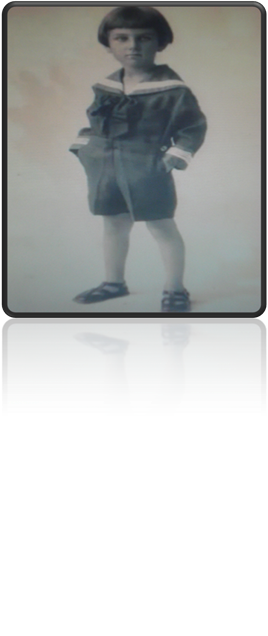 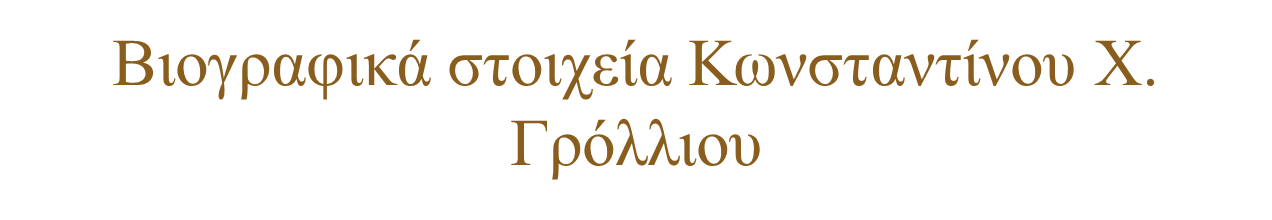 Υπήρξε μέλος του Opus Fundatum Latinitas του Βατικανού. Είχε δημοσιεύσει βιβλία και μελέτες στα ελληνικά, στα λατινικά και στα αγγλικά. 
Υπήρξε ειδικός σύμβουλος του Παγκόσμιου Βιογραφικού Λεξικού της Εκδοτικής Αθηνών και συνεργάτης του Enciclopedia Italiana της Ρώμης. 
Το 1994 εξελέγη τακτικό μέλος της Ακαδημίας Αθηνών στην έδρα της λατινικής φιλολογίας.
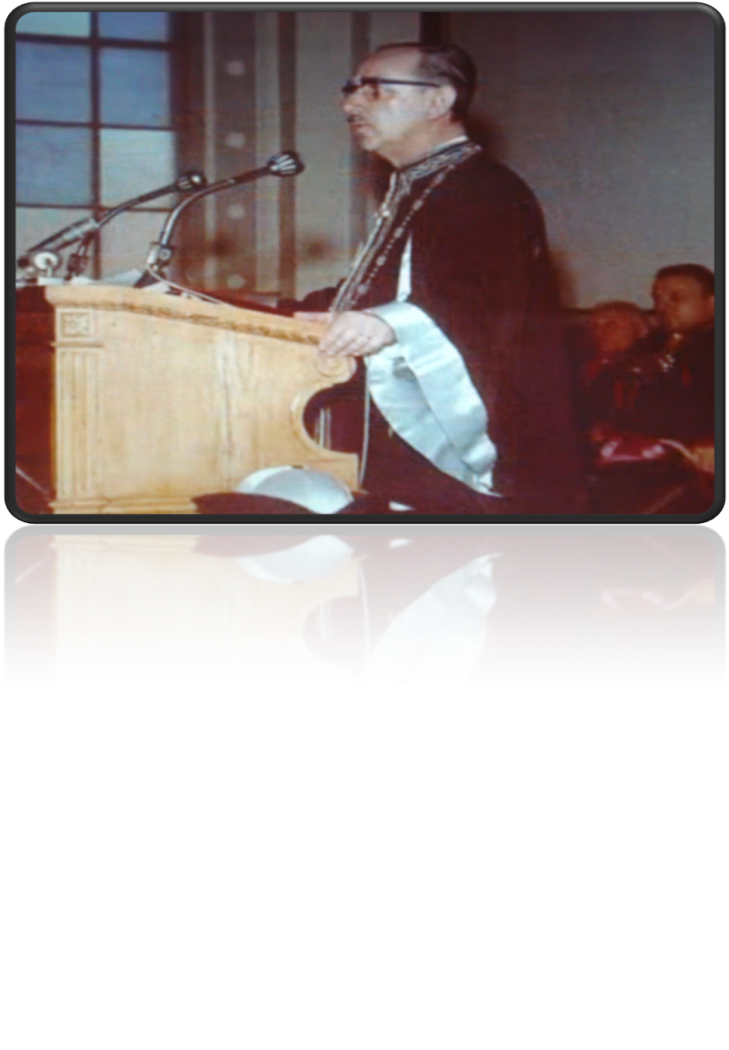 Θεματικές Ενότητες
Α. Το παραμύθι
Εννοιολογικά στοιχεία

Ως είδος το παραμύθι ανήκει στην προφορική ή λαϊκή λογοτεχνία με καταβολές σε όλες τις επικράτειες του κόσμου. Υπό την ακριβή έννοιά του το παραμύθι είναι μια σύντομη ή λαϊκή ιστορία που ενσωματώνει το έθος, το οποίο μπορεί να εκφραστεί ρητά στο τέλος του ως αξιωματική αρχή. Συγγενές του μύθου αλλά διαφοροποιημένο εννοιολογικά το παραμύθι είναι εξαρχής μια επινόηση, μια μυθιστοριογραφία, μια φαντασιακή αφήγηση που κάνει μεταφορική χρήση κάποιου ζώου ως κεντρικό χαρακτήρα του ή εισάγει στερεότυπους χαρακτήρες, όπως ο κατεργάρης. Προσωποποιεί και εξατομικεύει διαφορετικά στοιχεία πέρα από τη λογική του χώρου και του χρόνου και επεκτείνεται αδιάκριτα από τον οργανικό στον ανόργανο κόσμο από τον άνθρωπο και τα ζώα στα δέντρα, τα λουλούδια, τις πέτρες, τα ρεύματα και τους ανέμους.
Α. Το παραμύθι
Ένα ερώτημα που προέκυψε κατά την επιστημονική μελέτη του παραμυθιού, ήταν αυτό που αφορούσε στη γένεσή του. Γύρω από το θέμα διατυπώθηκαν διάφορες θεωρίες, από τις οποίες όμως καμία δεν έδωσε πλήρεις απαντήσεις, όλες ωστόσο συνέβαλαν στην ανάπτυξη του παραμυθιού. Οι θεωρίες αυτές επιγραμματικά είναι οι εξής:

	α. Η ινδοευρωπαϊκή θεωρία
	β. Η μυθολογική θεωρία
	γ. Η ινδική θεωρία
	δ. Η πολυγενετική θεωρία των εθνολόγων
	ε. Η ιστορικογεωγραφική θεωρία
	στ. Η συμβολιστική θεωρία
	ζ. Η ψυχολογική-ψυχαναλυτική θεωρία
	η. Η μορφολογία του παραμυθιού του V. Propp

Η πιο γόνιμη περίοδος από άποψη καταγραφής και διάσωσης του λαϊκού παραμυθιού στην Ελλάδα θεωρείται η περίοδος των τελευταίων τριάντα χρόνων του 19ου και των πρώτων δεκαετιών του 20ου αιώνα.
Α. Το παραμύθι
Αφηγηματικά στοιχεία

Ως είδος το παραμύθι ακολουθεί τρεις γενικές αρχές:

Στο παραμύθι ο χρόνος είναι αόριστος.
Επίσης αόριστος είναι και ο τόπος της δράσης.
Η δράση εκτυλίσσεται σχεδόν εξολοκλήρου μέσα από την ανωνυμία των προσώπων.
Α. Το παραμύθι
Στα υφολογικά-αισθητικά γνωρίσματα του παραμυθιού ανήκουν το περιεχόμενο, τα εκφραστικά μέσα και η λειτουργία του. Το περιεχόμενο των παραμυθιού είναι ενιαίο και μονοδιάστατο. Το φυσικό και το υπερφυσικό στοιχείο συνυπάρχουν και αλληλεπιδρούν. Το ύφος του παραμυθιού στηρίζεται στην υπερβολή και τα εκφραστικά μέσα του, που έχουν τελικό αποτέλεσμα τη σταθερότητα του ύφους και της δομής. Η παραμυθιακή αφήγηση αντλεί τα θέματά της από το κοινωνικό περιβάλλον. Τα παραπάνω χαρακτηριστικά ισχύουν και για το ελληνικό παραμύθι, για το οποίο διακρίνονται επιπλέον χαρακτηριστικά που προσδίδονται από την εντοπιότητα της γλώσσας την παράδοση και τις γεωγραφικές ιδιαιτερότητες της κάθε περιοχής.
Α. Το παραμύθι
Παιδαγωγική σημασία

Η μαγεία των παραμυθιών έγκειται στο γεγονός ότι, αν και η πλοκή τους είναι απλή και λιτή, έχουν την ικανότητα να μαγεύουν και να διδάσκουν πολλά στα παιδιά.
Αυτός είναι και ο λόγος που πολλές φορές θέλουν να τα διαβάζουν ξανά και ξανά, δίνοντάς τους κάθε φορά μια άλλη, νέα ερμηνεία, ανάλογα με το πως νιώθουν εκείνη τη στιγμή.
Το παιδί ωριμάζει ανακαλύπτοντας το νόημα της ζωής και νιώθει μεγαλύτερη εσωτερική ασφάλεια, γιατί κατανόησε και έλυσε προσωπικά προβλήματα μόνο του και όχι επειδή του τα εξηγήσατε εσείς.
Α. Το παραμύθι
Ας δούμε, όμως, αναλυτικότερα την παιδαγωγική σημασία των παραμυθιών:
Ένας βασικός ρόλος των παραμυθιών είναι η ψυχαγωγία. Το παιδί μεταφέρεται σ’ ένα φανταστικό κόσμο, όπου διασκεδάζει και ξεχνιέται με τις περιπέτειες των ηρώων και έτσι ικανοποιείται και κοιμάται ήσυχο.
Ένας ακόμη πιο σημαντικός ρόλος των παραμυθιών είναι η ηθική διαπαιδαγώγηση. Τα πλεονεκτήματα της ηθικής συμπεριφοράς δεν παρουσιάζονται σαν αφηρημένες ηθικές έννοιες, αντίθετα παρουσιάζονται έμμεσα δείχνοντας στο παιδί αυτό που είναι απτά σωστό.
Παράλληλα, τα παραμύθια αντιμετωπίζουν με σοβαρό τρόπο τα υπαρξιακά άγχη και τα διλήμματα του παιδιού και απευθύνονται άμεσα σ’ αυτά. Με απλά λόγια, απευθύνονται στην ανάγκη να αγαπά, στην αγάπη για τη ζωή και στο φόβο του θανάτου.
Α. Το παραμύθι
Η δομή των παραμυθιών προσφέρει στο παιδί εικόνες που προσφέρουν νέες διαστάσεις στη φαντασία του, τις οποίες στην πραγματικότητα θα ήταν δύσκολο να ανακαλύψει από μόνο του. Μ’ αυτές τις εικόνες το παιδί μπορεί να ονειροπολήσει και να προσανατολιστεί καλύτερα στη ζωή του.
Το ευτυχές τέλος ευχαριστεί το παιδί και προβάλλει το αίσθημα της αισιοδοξίας και της νίκης. Έτσι, μαθαίνει ότι οτιδήποτε και αν συμβεί, όποιες απειλητικές δυνάμεις και αν εμφανιστούν, υπάρχουν άλλες δυνάμεις που μπορούν να βοηθήσουν, αν τους ζητηθεί.
Το παιδί αντιλαμβάνεται τη διαφορά μεταξύ θάρρους και δειλίας και καταλαβαίνει ότι η εξυπνάδα μπορεί να χρησιμοποιηθεί ως όπλο ενάντια στη δύναμη.
Τα περισσότερα παραμύθια προσπαθούν να μεταδώσουν με διάφορους τρόπους το εξής μήνυμα: ο αγώνας εναντίον σοβαρών δυσκολιών στη ζωή είναι αναπόφευκτος, γιατί είναι ένα ουσιαστικό κομμάτι της ανθρώπινης ύπαρξης. Αν, λοιπόν, κάποιος θέλει να ξεπεράσει όλα τα εμπόδια για να καταφέρει να στεφθεί νικητής, πρέπει να αγωνιστεί και να μη λιγοψυχήσει.
Α. Το παραμύθι
Το παιδί απαλλάσσεται από φόβους, άγχη και αγωνίες, γιατί μέσα από τα παραμύθια παρατηρεί με τρόπο εποπτικό και παραστατικό την παραδοσιακή αντιπαράθεση του καλού με το κακό. Και στα παραμύθια, το κακό εξουδετερώνεται και το καλό θριαμβεύει. Αυτό θα βοηθήσει το παιδί να αντιμετωπίσει τη ζωή με αυτοπεποίθηση, για να μπορέσει να κυριαρχήσει στις δυσκολίες.
Πρακτικά σε όλα τα παραμύθια το καλό και το κακό συνυπάρχουν παίρνοντας τη μορφή κάποιων προσώπων και των πράξεών τους, όπως ακριβώς συμβαίνει και στη ζωή, όπου το καλό και το κακό είναι πάντα παρόντα και η ροπή προς αυτά υπάρχει σε κάθε άνθρωπο. Το παιδί μαθαίνει, ότι δεν είμαστε πάντα καλοί ή κακοί και αυτό θέτει το ηθικό πρόβλημα που απαιτεί πάλη για την επίλυσή του.
Η ταύτιση του παιδιού με τον ήρωα βοηθούν στην εξαφάνιση αισθημάτων απομόνωσης και μοναξιάς. Παράλληλα, η παρακολούθηση της προσπάθειας του ήρωα να ανακαλύψει την πραγματική του αξία, βοηθά το παιδί να ανακαλύψει τον εσωτερικό του κόσμο και να ωριμάσει.
Β. Τα είδη του παραμυθιού
Από την εποχή που ξεκίνησε η προσπάθεια για την επιστημονική προσέγγιση του παραμυθιού ως ξεχωριστού λογοτεχνικού είδους έγινε φανερή η δυσκολία στο να δοθεί ένας σαφής και κοινά αποδεκτός ορισμός του, ο οποίος θα ήταν ικανός να συμπεριλάβει σε λίγες γραμμές το τι ακριβώς είναι το λογοτεχνικό είδος που ονομάζεται «παραμύθι». Την ίδια δυσκολία συναντά κανείς και στην προσπάθειά του να κατηγοριοποιήσει το παραμύθι σε είδη.
Β. Τα είδη του παραμυθιού
Μπορούμε να διακρίνουμε καταρχήν δυο είδη παραμυθιού: το «λαϊκό» και το «λογοτεχνικό» παραμύθι. Το λαϊκό παραμύθι είναι διήγηση φανταστική που κινείται στον κόσμο του υπερφυσικού και του μαγικού και έχει για σκοπό του την τέρψη των ακροατών. Το λογοτεχνικό (κατά άλλους σύγχρονο ή έντεχνο) παραμύθι γράφεται από επώνυμους παραμυθάδες/συγγραφείς και είναι ένα είδος που φέρει περισσότερο τα προσωπικά βιώματα σε αντίθεση με τη συλλογικότητα των βιωμάτων που επικρατεί στο λαϊκό παραμύθι. Συνεπώς, κουβαλά όλες τις αναστολές, τους προβληματισμούς και τις αμφιβολίες ενός σύγχρονου συγγραφέα. Το κάθε είδος έχει τα δικά του χαρακτηριστικά, τη δική του δομή και θεματολογία.
Τα είδη αυτά υποδιαιρούνται σε υποείδη, όπως «μαγικό παραμύθι» (που κατεξοχήν αναφέρεται σε δράκους, γίγαντες, μάγισσες κ.τ.λ., έχει δηλαδή έντονο το μαγικό στοιχείο), «διηγηματικό ή κοσμικό παραμύθι» (που κινείται σε ανθρώπινες κοινωνίες και μοιάζει με μυθιστόρημα από την πραγματική ζωή), «θρησκευτικό παραμύθι» (που εμπνέεται από τους βίους αγίων), «ευτράπελο ή σατιρικό παραμύθι» (που αναφέρεται σε παθήματα κουτών και ξεγελάσματα), «φανταστικό παραμύθι», «παραμύθι με ζώα», «φιλοσοφικό παραμύθι», «αντιπαραμύθι», «ερωτικό παραμύθι», κ.α. Πέρα από αυτά τα είδη που βασίζονται στον έντεχνο λόγο, έχουν διαμορφωθεί και άλλα σύνθετα είδη, όπως το «μουσικό», το «εικονογραφημένο» και το «δραματοποιημένο» παραμύθι.
Γ. Το περιοδικό «Διάπλασις των Παίδων» (1879-1970)      Γλώσσα-Περιεχόμενο-Ιστορικά στοιχεία
Η «Διάπλασις των Παίδων» εκδίδεται το Φεβρουάριο του 1879 και αποτελεί το μακροβιότερο, το μεγαλύτερο σε κυκλοφορία και το πιο διαβασμένο από όλα τα άλλα ελληνικά παιδικά περιοδικά την εποχή αυτή. Στην αρχή γραφόταν σε καθαρεύουσα, αργότερα όμως οικειοποιήθηκε τη δημοτική. Από την αρχή της κυκλοφορίας του διακηρύσσει ότι θα παρέχει στους μικρούς αναγνώστες «ύλην ηθικήν και διδακτικήν συγκεκριμένην μετά του τερπνού» και ότι θα αναζητά την κατάλληλη γλώσσα, το ύφος και τον τρόπο για να αποσπά το ενδιαφέρον των παιδιών. 
Πράγματι η επιλογή της κατάλληλης και αρεστής στα παιδιά διατύπωσης, τα δημοψηφίσματα, η αλληλογραφία, ο διάλογος με ψευδώνυμα, η αναφορά στην επικαιρότητα και η μεγάλη συμμετοχή των αναγνωστών στη διαμόρφωση των θεματικών ενοτήτων προκαλούν το ενδιαφέρον των νέων -και όχι μόνο- αναγνωστών και το περιοδικό θα κερδίσει για επτά δεκαετίες την εμπιστοσύνη αρκετών νέων και κατά διαστήματα την πρωτιά σε κυκλοφορία.
Διευθυντής και εκδότης ήταν ο Νικόλαος Παπαδόπουλος και μετά το θάνατό του τη διεύθυνση ανέλαβε ο Γρηγόριος Ξενόπουλος, ένας από τους πολυγραφότερους Έλληνες συγγραφείς. Με την υπογραφή, «Σας ασπάζομαι. Φαίδων» υπέγραφε τις επιστολές που «έστελνε» ο ίδιος στο περιοδικό.
Γ. Το περιοδικό «Διάπλασις των Παίδων» (1879-1970)      Γλώσσα-Περιεχόμενο-Ιστορικά στοιχεία
Το περιοδικό θα δώσει σε πολλούς συνδρομητές του τη δυνατότητα να δουν τυπωμένες τις πρώιμες λογοτεχνικές τους φιλοδοξίες, να δοκιμάσουν ή να ανακαλύψουν τις προδιαθέσεις και το ταλέντο τους. Από τις στήλες του είχαν την ευκαιρία να εμφανιστούν με συνεργασίες τους παιδιά και νέοι (όπως ο Τέλλος Άγρας, Ν. Λαπαθιώτης και Κ. Παλαμάς) που αργότερα αναδείχτηκαν σε δόκιμους λογοτέχνες. 
Συνδρομητές ήταν ακόμη μεταξύ άλλων ο Κ.Γ. Καρυωτάκης, η Μέλπω Αξιώτη, η Ρίτα Μπούμη, ο Δημήτρης Παπανικολάου, ο Νίκος Καββαδίας, ο Στρατής Μυριβήλης, ο Ασημάκης Πανσέληνος και ο Νάσος Δετζώρτζης.
Το περιοδικό δημοσιεύει αναγνώσματα για μικρά παιδιά, μυθιστορήματα σε συνέχειες, διηγήματα, ποιήματα, σκίτσα, μονολόγους, κωμωδίες, διαγωνισμούς, αλληλογραφία μεταξύ των συνδρομητών καθώς και ερωτήσεις στις οποίες απαντούν τα παιδιά μέσω του περιοδικού, το οποίο βέβαια κρίνει και ορισμένες φορές απορρίπτει τις απαντήσεις, αν δε συμβαδίζουν με τα πρότυπά του.
Η χρήση ψευδώνυμου ήταν απαραίτητη για όποιον συνδρομητή ήθελε να συμμετέχει στην αλληλογραφία, στους διαγωνισμούς, στη Σελίδα συνεργασίας και στην ανταλλαγή «μικρών μυστικών». Για να χρησιμοποιήσει κάθε συνδρομητής κάποιο ψευδώνυμο, έπρεπε αυτό να έχει περάσει από την έγκριση της συντακτικής επιτροπής του περιοδικού, ώστε να έχει κριθεί ως κατάλληλο για παιδικό περιοδικό.
Γ. Το περιοδικό «Διάπλασις των Παίδων» (1879-1970)      Γλώσσα-Περιεχόμενο-Ιστορικά στοιχεία
Η κυκλοφορία ενός νέου περιοδικού ήταν πολύ φυσικό να εντυπωσιάσει θετικά ή αρνητικά, αφού αυτό διέφερε τόσο πολύ από τα προηγούμενα ή τα σύγχρονα με αυτό περιοδικά, που είχαν κυρίως ηθικοθρησκευτική κατεύθυνση. 
Από τα πρώτα κιόλας τεύχη δηλώνεται ότι τα πρότυπά του θα είναι ευρωπαϊκά. Μεταφράζονται ξένα λογοτεχνικά κείμενα, άλλοτε διασκευασμένα και άλλοτε όχι, χωρίς να αναφέρεται πάντοτε το όνομα του συγγραφέα. Με τα κείμενα αυτά, εκούσια ή ακούσια μεταφέρονται και υιοθετούνται στην ελληνική κοινωνία και ιδιαίτερα στους νέους οι μορφές συμπεριφοράς και τα ηθικοθρησκευτικά πρότυπα, που προβάλλονται μέσα από τους ήρωες των ξένων μυθιστορημάτων. 
Η Διάπλασις αποτελεί καινοτομία σε σχέση με τα άλλα περιοδικά, γιατί αναγνωρίζει και προβάλλει την ψυχαγωγική της διάσταση, αναζητά το ύφος και τη διατύπωση που ταιριάζουν στην παιδική ηλικία, επιδιώκει και προκαλεί να κινήσει το ενδιαφέρον. Χωρίς να ακολουθεί τους προσανατολισμούς και το παράδειγμα κανενός ελληνικού περιοδικού, υπήρξε το πρότυπο πολλών εντύπων που εκδόθηκαν μετά από αυτό.
Δ.  Καταγραφή των παραμυθιών του Κ.Χ. Γρόλλιου         στο περιοδικό «Διάπλασις των Παίδων»
Στη ΔτΠ το όνομα του ξένου συγγραφέα σημειώνεται σπανιότερα από το όνομα του Έλληνα μεταφραστή, ο οποίος θα μπορούσε να θεωρηθεί συγγραφέας των έργων που μεταφράζει. Οι λέξεις «μίμησις», «παράφρασις», «μετάφρασις», «διασκευή», «κατά το αγγλικόν», «κατά το γαλλικόν» μας υπενθυμίζουν ότι δεν πρόκειται για πρωτότυπα έργα. 
Πριν προχωρήσουμε στην κατηγοριοποίηση των παραμυθιών του Κ. Χ. Γρόλλιου είναι απαραίτητο να αποσαφηνίσουμε τους όρους «μετάφραση», «παράφραση» και «διασκευή» που χρησιμοποιούνται στο περιοδικό ΔτΠ. Και οι τρεις αυτοί όροι δηλώνουν μια μεταγλωσσική επεξεργασία του κειμένου.
Μετάφραση είναι η διαδικασία της μεταφοράς και απόδοσης ενός λόγου (προφορικού ή γραπτού) σε γλώσσα ή μορφή γλώσσας διαφορετική από αυτή της παραγωγής του.
Παράφραση είναι η πολύ ελεύθερη μετάφραση που αποδίδει αδρομερώς το αρχικό (πρωτότυπο) κείμενο, δημιουργώντας μέσα από αυτό ένα παράλληλο κείμενο.
Τέλος, όταν η απομάκρυνση ενός παραγόμενου κειμένου απ’ το πρωτότυπο είναι τέτοια και τόση, που να δημιουργείται ένα κείμενο απλώς βασισμένο στο πρωτότυπο, γίνεται λόγος για διασκευή.
Δ.  Καταγραφή των παραμυθιών του Κ.Χ. Γρόλλιου         στο περιοδικό «Διάπλασις των Παίδων»
Δ.  Καταγραφή των παραμυθιών του Κ.Χ. Γρόλλιου         στο περιοδικό «Διάπλασις των Παίδων»
Δ.  Καταγραφή των παραμυθιών του Κ.Χ. Γρόλλιου         στο περιοδικό «Διάπλασις των Παίδων»
Ε. Κατηγοριοποίηση των παραμυθιών του Κ.Χ. Γρόλλιου
Από το σύνολο του παραμυθιακού υλικού του Γρόλλιου προκύπτουν δυο βασικές κατηγορίες παραμυθιών ως προς την παρουσίαση και προέλευσή τους. Εκείνα τα οποία δηλώνονται ως λαϊκά και εκείνα τα οποία υπογράφονται από τον ίδιο τον Κ. Χ Γρόλλιο καθώς και ξένους συγγραφείς και δηλώνονται ως λογοτεχνικά παραμύθια. Στην κατηγορία των λαϊκών εντάξαμε και τα ξένα στα οποία δεν αναγράφεται ο συγγραφέας και διαπιστώθηκε από την ανάγνωσή τους ότι ακολουθούν λαϊκά παραμύθια της χώρας προέλευσής τους.
Αξίζει να επισημανθεί πως τα περισσότερα από τα παραμύθια του Κ. Χ. Γρόλλιου προορίζονται για μεγαλύτερα σε ηλικία παιδιά. Έτσι, σε μια ξεχωριστή στήλη κατατάσσονται τα παραμύθια εκείνα που ενδείκνυνται και για μικρότερα παιδιά. 
Παρόλο που το θέμα της εργασίας αυτής είναι τα παραμύθια του Κ. Χ. Γρόλλιου, θεωρήσαμε σωστό να εντάξουμε και τα υπόλοιπα έργα του ίδιου συγγραφέα, που έχουν δημοσιευτεί στο περιοδικό Διάπλασης των Παίδων. Τέτοια είναι παιδαγωγικοί μύθοι, ποιήματα και θεατρικά έργα. 
Τέλος, σε όλα τα έργα του έχει γίνει μια δεύτερη κατηγοριοποίηση, η οποία έχει να κάνει με το ποια έργα είναι πρωτότυπα και ποια είναι μεταφράσεις, παραφράσεις, αποδόσεις-διασκευές.
Ε. Κατηγοριοποίηση των παραμυθιών του Κ.Χ. Γρόλλιου
Ε. Κατηγοριοποίηση των παραμυθιών του Κ.Χ. Γρόλλιου
Ε. Κατηγοριοποίηση των παραμυθιών του Κ.Χ. Γρόλλιου
ΣΤ. Παιδαγωγική προσέγγιση των παραμυθιών του Κ.Χ. Γρόλλιου
Τα παραμύθια του Κ. Χ. Γρόλλιου εισάγουν τα παιδιά στον πραγματικό κόσμο μέσα από το δρόμο του φανταστικού, αλλά αρκετές φορές και του σκληρά ρεαλιστικού και ενισχύουν την ανάπτυξη της φαντασίας και της δημιουργικής σκέψης.
Κύρια προσφορά τους είναι η γλωσσική καλλιέργεια και η ανάπτυξη της εκφραστικής ικανότητας των παιδιών με πλήθος λέξεων και εκφράσεων, τις οποίες ο Γρόλλιος χρησιμοποιεί με περίτεχνο τρόπο.
Μέσα από τις διηγήσεις προβληματικών καταστάσεων και δύσκολων περιστάσεων της ζωής, τα παραμύθια του Γρόλλιου οδηγούν στην ψυχική ωρίμανση και την ομαλή κοινωνικοποίηση των μεγαλύτερων κυρίως παιδιών. Με λίγα λόγια, προσφέρουν συναισθηματικά βιώματα μέσα από έντονα γεγονότα και διηγήσεις.
Επιπλέον, τα παραμύθια του Γρόλλιου έχουν μεγάλη μορφωτική αξία, εξαιτίας της ποικιλίας του περιεχομένου τους, το οποίο μπορεί να οδηγήσει τα παιδιά σε συσχετισμούς και προβληματισμούς και εισάγουν τους μικρούς αναγνώστες με παιγνιώδη τρόπο στη γνώση επιστημονικών εννοιών. Προσφέρουν γνώσεις εγκυκλοπαιδικής ισχύος και φέρνουν τα παιδιά σε επαφή με την ελληνική λαϊκή παράδοση, αλλά και την παγκόσμια κλασική λογοτεχνία, όπως είναι τα έργα του Σαίξπηρ, ιδωμένη μέσα από μια παιδική διάσταση.
ΣΤ. Παιδαγωγική προσέγγιση των παραμυθιών του Κ.Χ. Γρόλλιου
Μέσα από τις αποδόσεις έργων ξένων συγγραφέων ο Γρόλλιος φέρνει τα παιδιά σε επαφή με άλλους τρόπους σκέψης, κοσμοαντίληψης και αντιμετώπισης της ζωής και με τον τρόπο αυτό τους προσφέρει μια γνωριμία με την παράδοση, τις συνήθειες και τις σκέψεις ανθρώπων που ζουν σε άλλα μέρη του κόσμου.
Τα παραμύθια με ζώα προσφέρουν μια δόση σοφίας μέσα από τα επεισόδια της ζωής των ζώων. Στα παραμύθια αυτά εξυμνούνται αρετές, όπως η μετριοφροσύνη, η ανιδιοτέλεια, η ευγνωμοσύνη και η αυτογνωσία και καταδικάζονται ελαττώματα, όπως ο κομπασμός, η ματαιοδοξία, η αγνωμοσύνη και η απληστία.
Τέλος, η ταύτιση των αναγνωστών με τους «καλούς» ήρωες, για τους οποίους η τελική επιβράβευση είναι σίγουρη, ενισχύει στα παιδιά την πεποίθηση ότι το καλό τελικά επικρατεί και θριαμβεύει. Το ιδανικό πρότυπο, δηλαδή, που προσφέρουν τα παραμύθια αυτά, προκαλεί στα παιδιά την επιθυμία να το μιμηθούν.
Βιβλιογραφία - Πηγές
ΒΙΒΛΙΟΓΡΑΦΙΑ

ΑΚΡΙΤΟΠΟΥΛΟΣ, ΑΛΕΞΑΝΔΡΟΣ Ν. , Το νεοελληνικό λαϊκό παραμύθι ως λογοτέχνημα. Τα παραμύθια της Χαλδίας, Ηρόδοτος,  Αθήνα,  2011.

ΑΝΑΓΝΩΣΤΟΠΟΥΛΟΣ, ΒΑΣΙΛΗΣ Δ. , Ιδεολογία και παιδική λογοτεχνία (Έρευνα και θεωρητικές προσεγγίσεις), πρώτος τόμος,  Καστανιώτη,  Αθήνα,  2001.

ΚΑΝΑΤΣΟΥΛΗ, ΜΕΝΗ,  Εισαγωγή στη θεωρία και κριτική της παιδικής λογοτεχνίας, University Studio Press, Θεσσαλονίκη,  1997.

ΚΟΥΤΡΑΣ, ΣΤΕΦΑΝΟΣ Γ. – ΜΑΛΑΦΑΝΤΗΣ, ΚΩΝΣΤΑΝΤΙΝΟΣ Δ. (επιμέλεια), Η παιδαγωγική και διδακτική αξιοποίηση του παραμυθιού, Γρηγόρη, Αθήνα, 2007.

ΠΑΤΣΙΟΥ, ΒΙΚΥ, Η Διάπλασις των Παίδων (1879-1922). Το πρότυπο και η συγκρότησή του, (Ιστορικό αρχείο ελληνικής νεολαίας), Γενική Γραμματεία Νέας Γενιάς, Αθήνα, 1987.

ΠΟΛΑΤΙΔΟΥ, ΑΝΝΑ, Η Διάπλασις των Παίδων (1879-1917): Ευρετήρια για τα λογοτεχνικά κείμενα της περιόδου, (Διδακτορική διατριβή), Φλώρινα, 2004.
Βιβλιογραφία - Πηγές
ΗΛΕΚΤΡΟΝΙΚΕΣ ΠΗΓΕΣ

http://www.elemendu.upatras.gr/eriande/synedria/synedrio3/praltika11/rerakis.htm

http://www.kastaniotis.com/book/1978-960-03-1367-3

http://www.paper-bookland.gr/books.asp?action=author&authorID =3461

http://l.wikipedia.org/wiki/paramythi

http://www.yeskid.gr/kosmos-paidioy/ekpaideysi-psyxagogia/sto-spiti/paidagogiki-simasia-paramythioy

 
Ευχαριστούμε τη Βιβλιοθήκη της Βουλής των Ελλήνων που μας παραχώρησε με μεγάλη προθυμία το αρχείο μικροφίλμ με το περιοδικό «Διάπλασις των Παίδων»  [τόμοι 41-48 (1933-1941)], για την πραγματοποίηση της εργασίας αυτής.